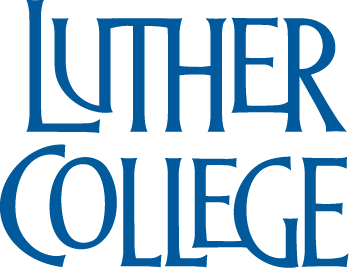 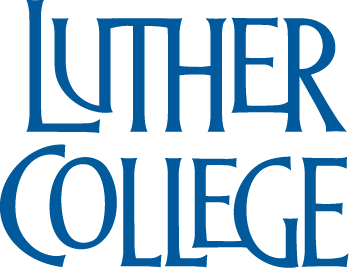 The Similarity Between Religious Fundamentalism and Intrinsic Religiosity
Alexandra Scharmer and David M. Njus
Luther College
Presented at the 2015 Annual Meeting of the Midwestern Psychological Association, Chicago, IL
Religiosity has been demonstrated to relate to a variety of psychological constructs.  It is positively correlated with self-esteem (Thompson, Thomas, & Head, 2012), and negatively correlated with depression (Berry & York, 2011) and avoidant and anxious attachment to God (Rowatt & Kirkpatrick, 2002). 
	The present research examines a specific form of religiosity theoretically related to intrinsic religiosity: religious fundamentalism. Williamson, Hood, Ahmad, Sadiq, and Hill (2010) claimed that religious fundamentalism is a function of the extent to which people believe five things to be true about the Sacred Text of their religion (e.g., the Bible, Qur’an, Torah). These important factors are that the text is divine, inerrant, privileged, authoritative, and unchanging. 
	We hypothesize that depression, self-esteem, locus of control, and attachment to God will relate to fundamentalism in a similar way that intrinsic religiosity relates to those variables.
Subjects also completed the Revised Religious Life Inventory (RLI-R; Hills, Francis, & Robbins, 2005), a measure that gauges three orientations of religiosity: intrinsic, extrinsic, and quest. The RLI-R consists of 24 questions on a nine-point scale. Subjects completed the Brief RCOPE (Pargament, Feuille, & Burdzy, 2011), designed to measure the extent to which the subjects use positive and negative religious coping mechanisms. This measure produces two subscales: positive and negative religious coping, and contains fourteen items on a four-point scale.
	Participants completed the Rosenberg Self-Esteem Scale (RSES; Rosenberg, 1965), a ten-item inventory with questions on a five-point Likert scale. They also completed the Center for Epidemiological Studies Depression Scale (CES-D) Short Form (Cole, Rabin, Smith, & Kaufman, 2004). The CES-D Short Form is a ten-item measure in which participants indicate the number of days in the past week they have experienced a thought or emotion that is associated with depression.

Results
	
	As Table 1 shows, religious fundamentalism is significantly and positively correlated with  responsibility for success and failure, self-esteem, intrinsic religiosity, extrinsic religiosity, and positive religious coping.  Religious fundamentalism is negatively correlated with avoidant attachment to God and quest religiosity. 
	We conducted a series of eleven independent sample t-tests comparing subjects who scored low in fundamentalism (bottom third on the IFS) to subjects who scored high (top third). Results for these analyses can be found in Table 2.  Relative to low fundamentalists, high fundamentalists perceived more responsibility for success, had higher levels of self-esteem, intrinsic religiosity, extrinsic religiosity, and positive religious coping.  Low fundamentalists had significantly higher avoidant attachment to God and scored higher on quest religiosity than did high fundamentalists.

Discussion

	We found that religious fundamentalists—relative to theists low on fundamentalism—had higher levels of self-esteem, perceived a greater sense of control over positive life events, reported lower levels of avoidant attachment to God, and reported employing positive religious coping methods more often..
More specifically related to our hypothesis, religious fundamentalism was strongly and positively correlated with intrinsic religiosity, and fundamentalism related to the other variables in this study in the same direction and with approximately the same magnitude as intrinsic religiosity related to those variables.  Although the two constructs are conceptually distinct, this research suggests that religious fundamentalism and intrinsic religiosity overlap to a considerable degree, at least in this predominantly Christian sample.  
	Future research should examine the relationship between religious fundamentalism and other measures of overall psychological well-being, and should sample from non-Christian populations to determine the extent to which fundamentalism and intrinsic religiosity overlap.
References
Beck, R., & McDonald, A. (2004). Attachment to God: The Attachment to God Inventory, Tests of 	Working Model Correspondence, and an Exploration of Faith Group Differences. Journal of 	Psychology and Theology, 32, 92-103.
Berry, D. M., & York, K. (2011). Depression and religiosity and/or spirituality in college: A 	longitudinal survey of students in the USA. Nursing and Health Sciences, 13, 76-83.
Cole, J. C., Rabin, A. S., Smith, T. L., & Kaufman, A. S. (2004). Development and Validation of a Rasch-	Derived CES-D Short Form. Psychological Assessment: A Journal of Consulting and Clinical 	Psychology, 16, 360-372.
Hills, P., Francis, L. J., & Robbins, M. (2005). The development of the Revised Religious Life Inventory 	(RLI-R) by exploratory and confirmatory factor analysis. Personality and Individual Difference, 	36, 1389-1399.
Mirowsky, J., & Ross, C. E. (1990). Control or Defense? Depression and the Sense of Control over 	Good and Bad Outcomes. Journal of Health and Social Behavior, 31, 71-86. 
Pargament K., Feuille, M., & Burdzy, D. (2011). The Brief RCOPE: Current Psychometric Status of a 	Short Measure of Religious Coping. Religions, 2, 51-76.
Rosenberg, M. (1965). Society and the adolescent self-image. Princeton, NJ: Princeton University Press.
Rowatt, W. C., and Kirkpatrick, L. A. (2002). Two Dimensions of Attachment to God and Their Relation 	to Affect, Religiosity, and Personality Constructs. Journal for the Scientific Study of Religion, 41, 	637-651.
Thompson, M. S., Thomas, M. E., & Head, R. N. (2012). Race, Socioeconomic Status, and Self-Esteem: 	The Impact of Religiosity. Sociological Spectrum, 32, 388-405.
Williamson, W. P., Hood, R. W., Ahmad, A., Sadiq, M., & Hill, P. C. (2010). The Intratextual Funda-
	mentalism Scale: cross-cultural application, validity evidence, and relationship with religious 
	orientation and the Big 5 factor markers. Mental Health, Religion & Culture, 13, 721-747.